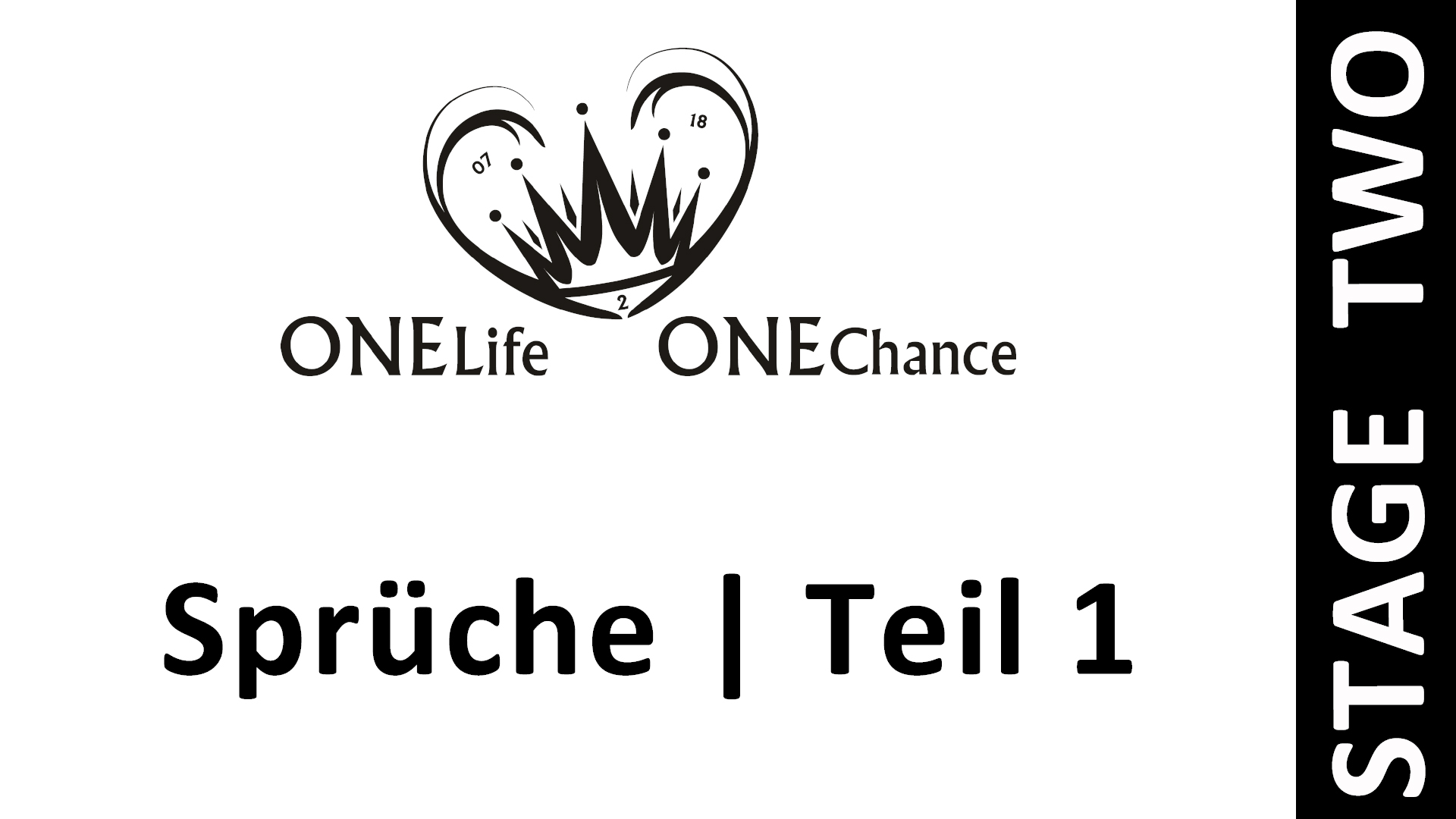 Lukas Teil 1
Das Buch der Sprüche – 
um weise zu werden …
https://dwellingintheword.wordpress.com/2019/09/02/2696-revelation-1/
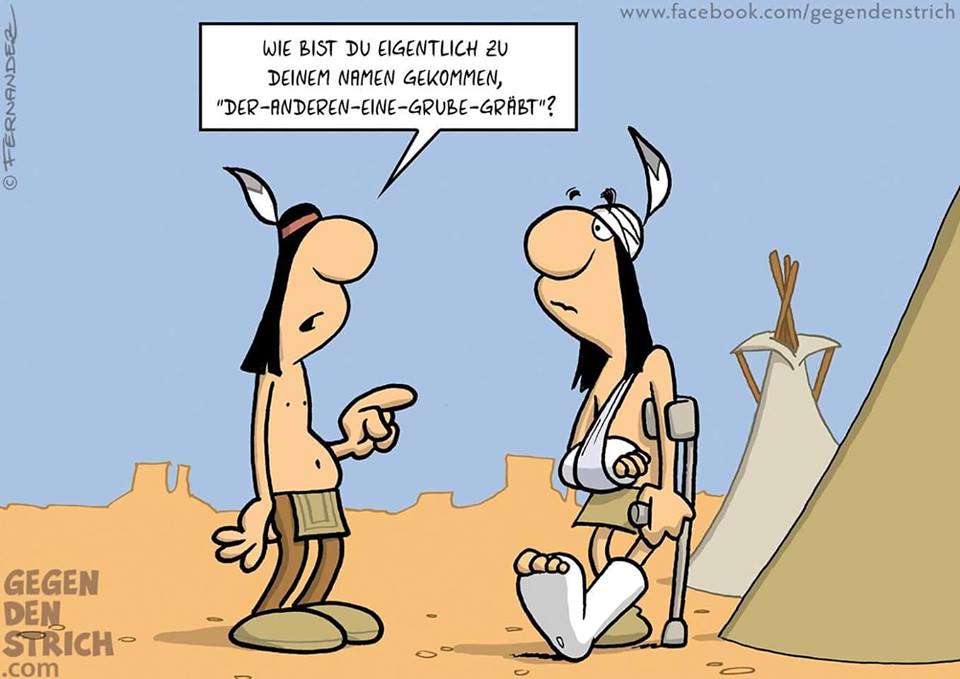 http://data.lustich.de/bilder/incoming/51300--faellt-selbst-hinein.jpg
1922: Blutbad der Ottomanen unter den Christen von Smyrna (Griechen und Armenier)
https://pzv.splet.arnes.si/materiali-za-pisanje/
[Speaker Notes: Aus Livenet]
Blick auf das Stadion in Laodicea
https://de.wikipedia.org/wiki/Laodikeia_am_Lykos#/media/Datei:Laodikeia,_Stadion.jpg
[Speaker Notes: Aus Livenet]
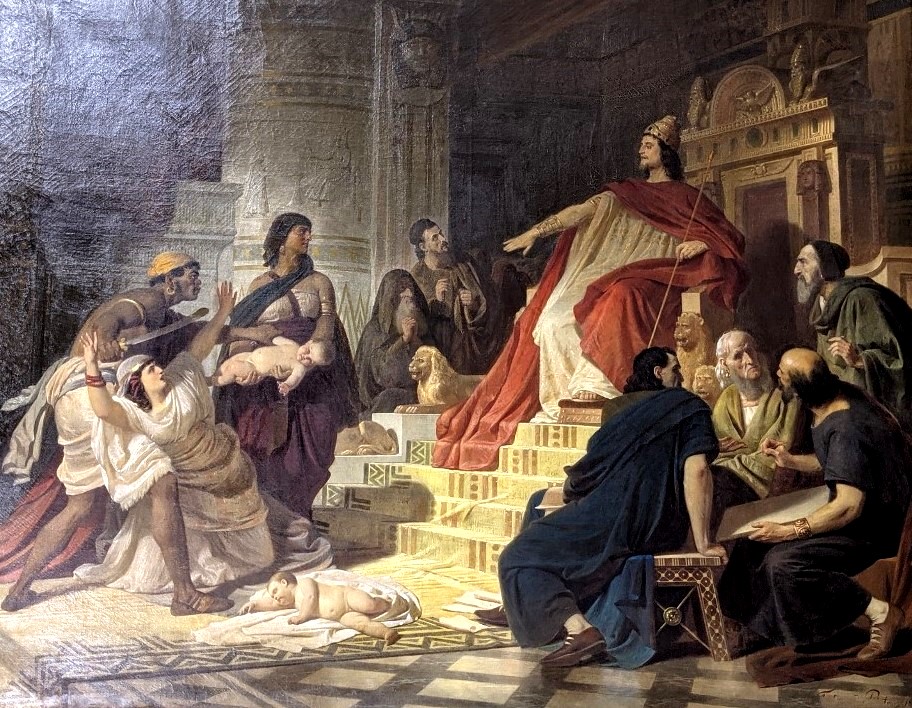 https://www.hr-fernsehen.de/sendungen-a-z/der-artemistempel-von-ephesos-6,video-136006.html
https://shop12.onlinestoresoutlet.ru/category?name=salomonisches%20urteil%20geschichte
https://austria-forum.org/af/Wissenssammlungen/Essays/Geschichte/Kaiser_Konstantin
https://www.otuzbeslik.com/mekan/agora-oren-yeri
[Speaker Notes: Aus Livenet]
Blick auf das Stadion in Laodicea
https://de.wikipedia.org/wiki/Laodikeia_am_Lykos#/media/Datei:Laodikeia,_Stadion.jpg
[Speaker Notes: Aus Livenet]
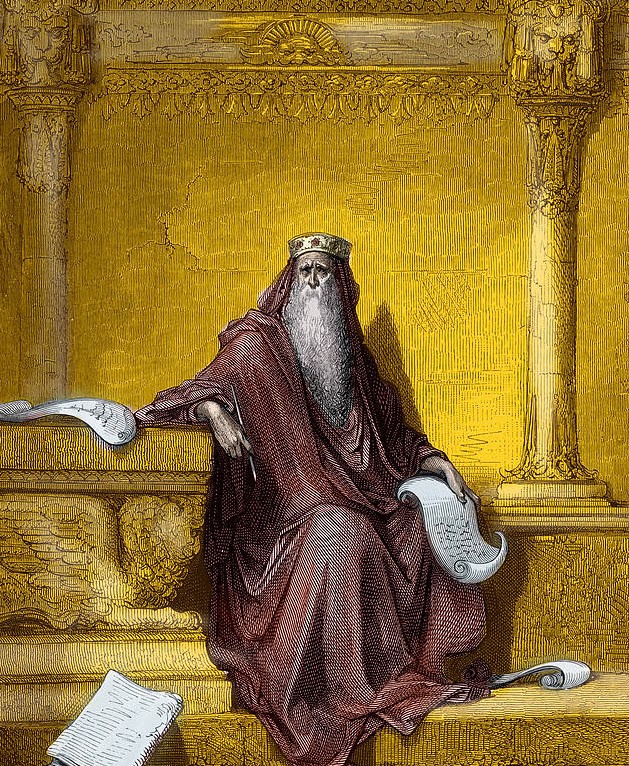 [Speaker Notes: Aus Livenet]
Blick auf das Stadion in Laodicea
https://de.wikipedia.org/wiki/Laodikeia_am_Lykos#/media/Datei:Laodikeia,_Stadion.jpg
[Speaker Notes: Aus Livenet]
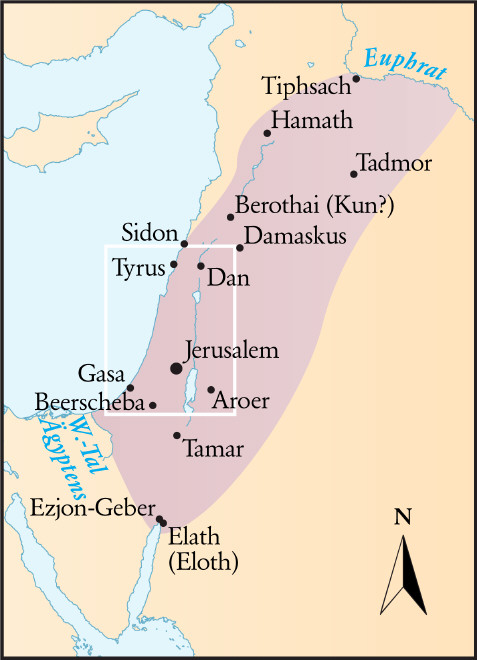 https://wol.jw.org/de/wol/d/r10/lp-x/1102003124
https://www.br.de/mediathek/podcast/radiowissen/wieso-weshalb-warum-das-zeitalter-der-aufklaerung/1696674
[Speaker Notes: Aus Livenet]
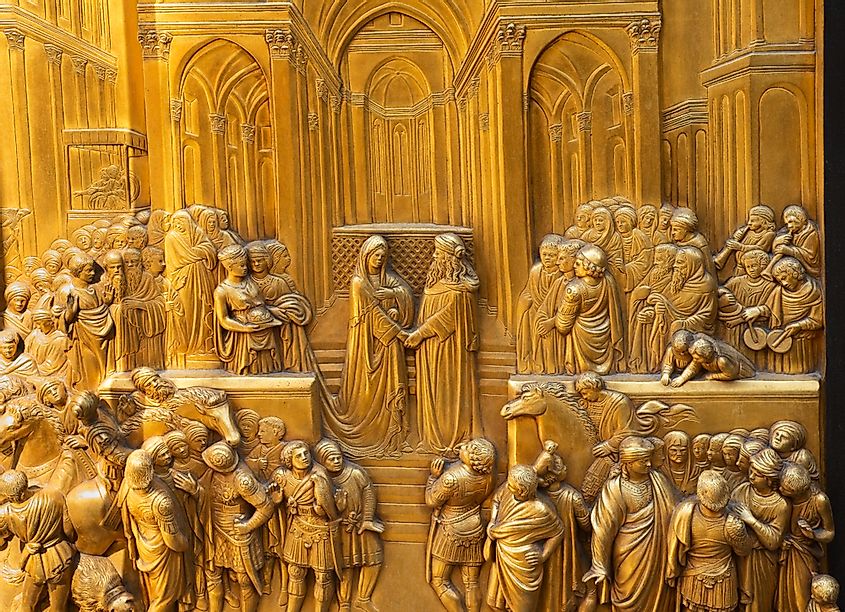 https://numisgo.com/product/diodotus-i-as-satrap-for-antiochus-ii-theos-256-239-bc/
https://www.worldatlas.com/articles/who-was-the-queen-of-sheba.html
[Speaker Notes: Aus Livenet]
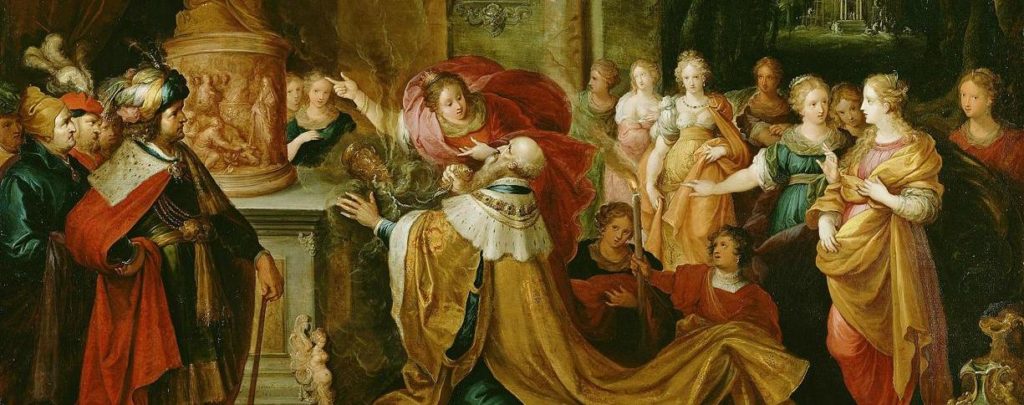 https://johnfergussonbooks.com/2019/11/06/king-solomons-wives/
https://www.alamy.de/stockfoto-siricius-2611399-papst-dezember-384-2611399-portrat-kupferstich-18-jahrhundert-artists-urheberrecht-nicht-geloscht-werden-23527866.html
Blick auf das Stadion in Laodicea
https://de.wikipedia.org/wiki/Laodikeia_am_Lykos#/media/Datei:Laodikeia,_Stadion.jpg
[Speaker Notes: Aus Livenet]
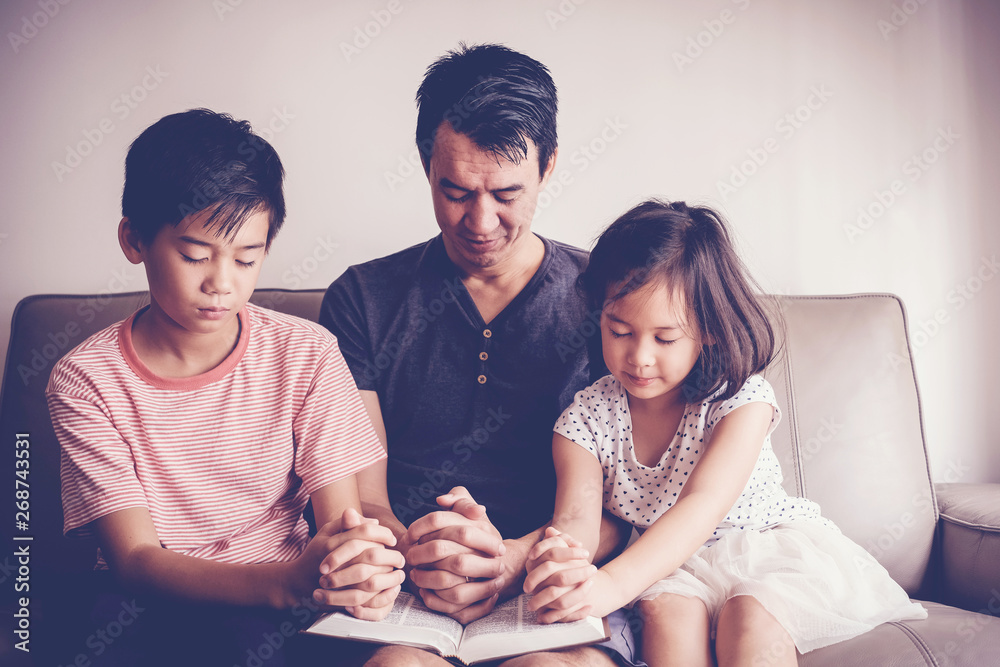 Theater von Laodicea
https://commons.wikimedia.org/wiki/File:Artemistempel_Sardes.jpg
https://viatorimperi.es/laodicea/
https://stock.adobe.com/de/images/mixed-asian-children-praying-with-their-father-at-home-family-worship-online-home-church-new-normal-concept/268743531
[Speaker Notes: Aus Livenet]
Blick auf das Stadion in Laodicea
https://de.wikipedia.org/wiki/Laodikeia_am_Lykos#/media/Datei:Laodikeia,_Stadion.jpg
[Speaker Notes: Aus Livenet]
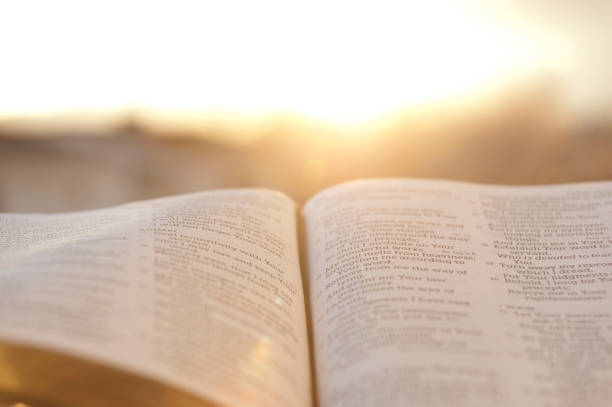 Sprüche 1,1-7
«Sprüche Salomos, des Sohnes Davids, des Königs von Israel, um zu erkennen Weisheit und Zucht, um zu verstehen verständige Worte, um anzunehmen Zucht ⟨mit⟩ Einsicht, ⟨dazu⟩ Gerechtigkeit, Recht und Aufrichtigkeit, um Einfältigen Klugheit zu geben, dem jungen Mann Erkenntnis und Besonnenheit. Der Weise höre und mehre die Kenntnis, und der Verständige erwerbe weisen Rat, um zu verstehen Spruch und Bildrede, Worte von Weisen und ihre Rätsel! Die Furcht des HERRN ist der Anfang der Erkenntnis. Weisheit und Zucht verachten ⟨nur⟩ die Narren.»
[Speaker Notes: Aus Livenet]
Blick auf das Stadion in Laodicea
https://de.wikipedia.org/wiki/Laodikeia_am_Lykos#/media/Datei:Laodikeia,_Stadion.jpg
[Speaker Notes: Aus Livenet]
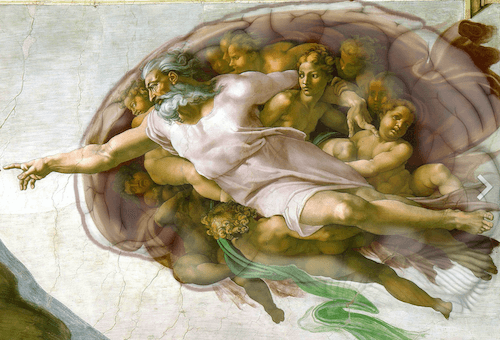 Frühchrstliche Kirche in Laodicea
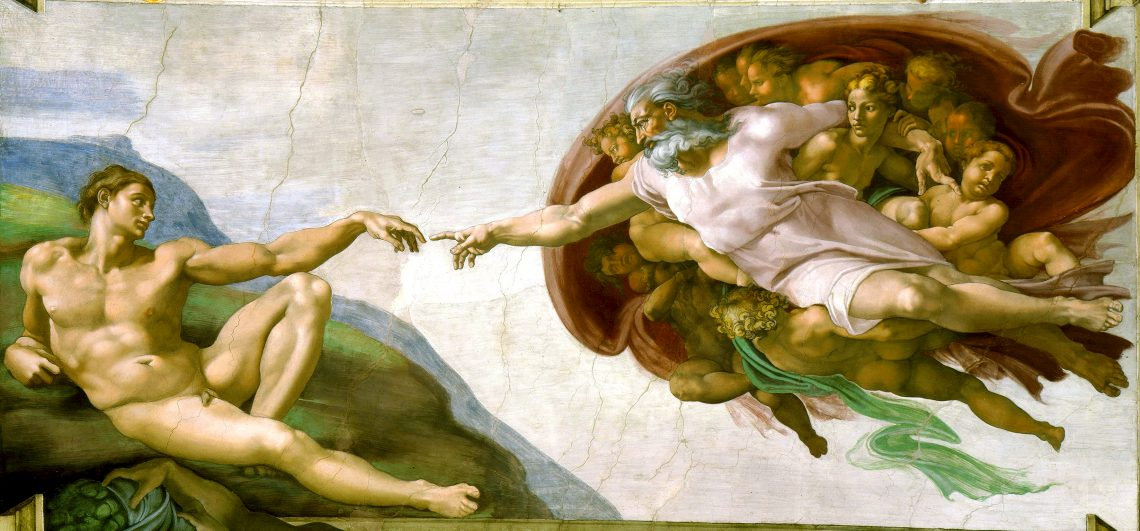 https://de.wikipedia.org/wiki/Laodikeia_am_Lykos#/media/Datei:Kirche_aus_dem_4._Jh.jpg
https://goldspur.ch/2020/09/19/michelangelo-die-erschaffung-adams/
[Speaker Notes: Aus Livenet]
Blick auf das Stadion in Laodicea
https://de.wikipedia.org/wiki/Laodikeia_am_Lykos#/media/Datei:Laodikeia,_Stadion.jpg
[Speaker Notes: Aus Livenet]
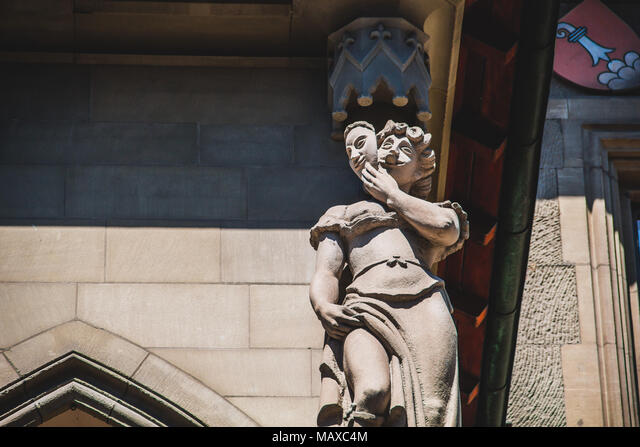 https://www.alamy.de/statue-von-der-rechten-seite-des-rathaus-rathaus-von-bern-in-der-schweiz-die-die-luge-und-feigheit-image178830532.html
[Speaker Notes: Aus Livenet]
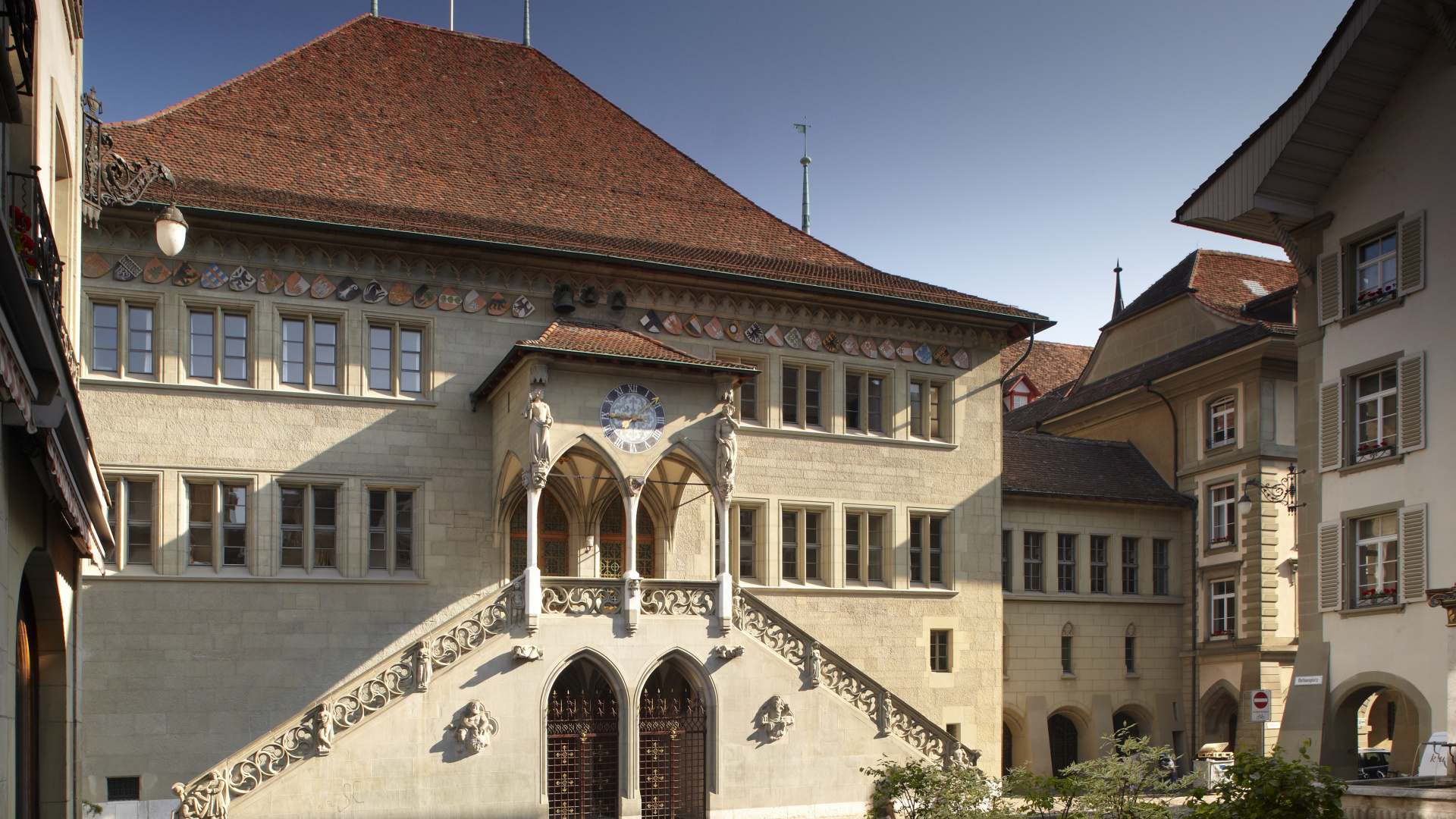 Laodicea - Blick auf den Tempelbezirk, Im Hintergrund Pamukkale
https://de.wikipedia.org/wiki/Laodikeia_am_Lykos#/media/Datei:Laodikeia,_Tempel.jpg
https://www.bern.com/de/detail/rathaus
[Speaker Notes: Aus Livenet]
Blick auf das Stadion in Laodicea
https://de.wikipedia.org/wiki/Laodikeia_am_Lykos#/media/Datei:Laodikeia,_Stadion.jpg
[Speaker Notes: Aus Livenet]
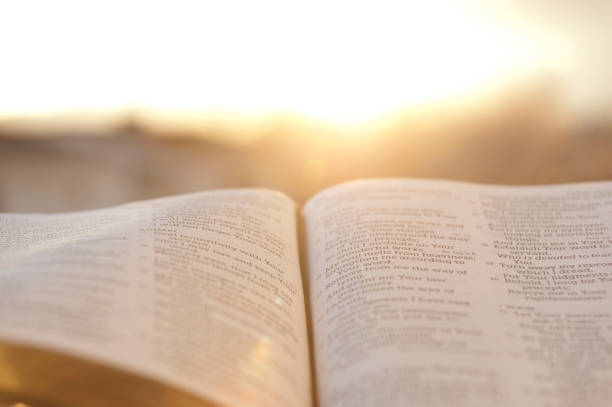 «Die Furcht des HERRN ist eine Quelle des Lebens, um die Fallen des Todes zu meiden» (Spr 14,27).
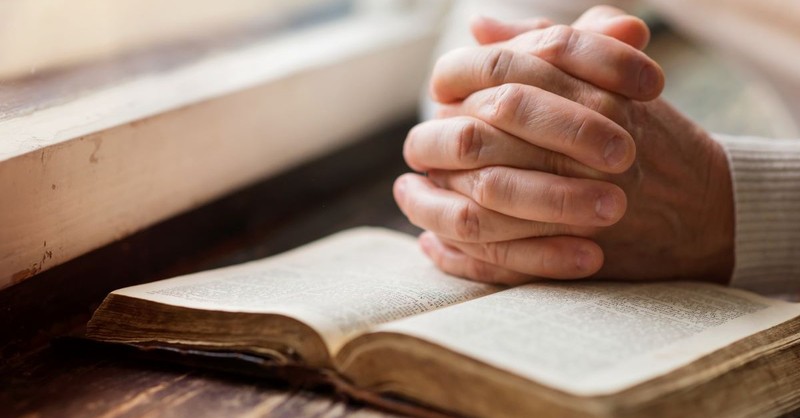 https://www.crosswalk.com/faith/prayer/how-can-we-apply-and-pray-davids-prayer-in-our-own-lives.html
[Speaker Notes: Aus Livenet]
Blick auf das Stadion in Laodicea
https://de.wikipedia.org/wiki/Laodikeia_am_Lykos#/media/Datei:Laodikeia,_Stadion.jpg
[Speaker Notes: Aus Livenet]
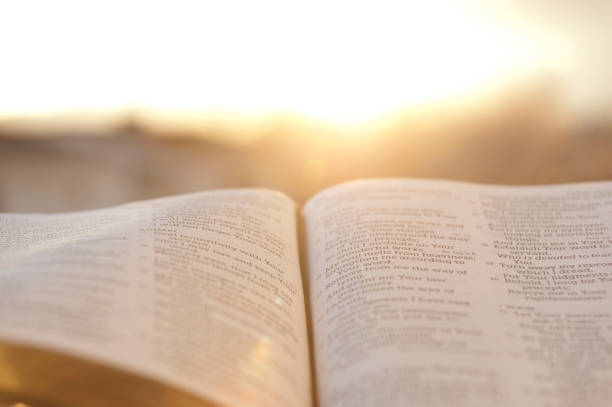 «Aus ihm aber ⟨kommt es, dass⟩ ihr in Christus Jesus seid, der uns geworden ist Weisheit von Gott und Gerechtigkeit und Heiligkeit» (1 Kor 1,30).
«Christus, in dem alle Schätze der Weisheit und Erkenntnis verborgen sind» (Kol 2,3).
[Speaker Notes: Aus Livenet]
1922: Blutbad der Ottomanen unter den Christen von Smyrna (Griechen und Armenier)
https://pzv.splet.arnes.si/materiali-za-pisanje/
[Speaker Notes: Aus Livenet]
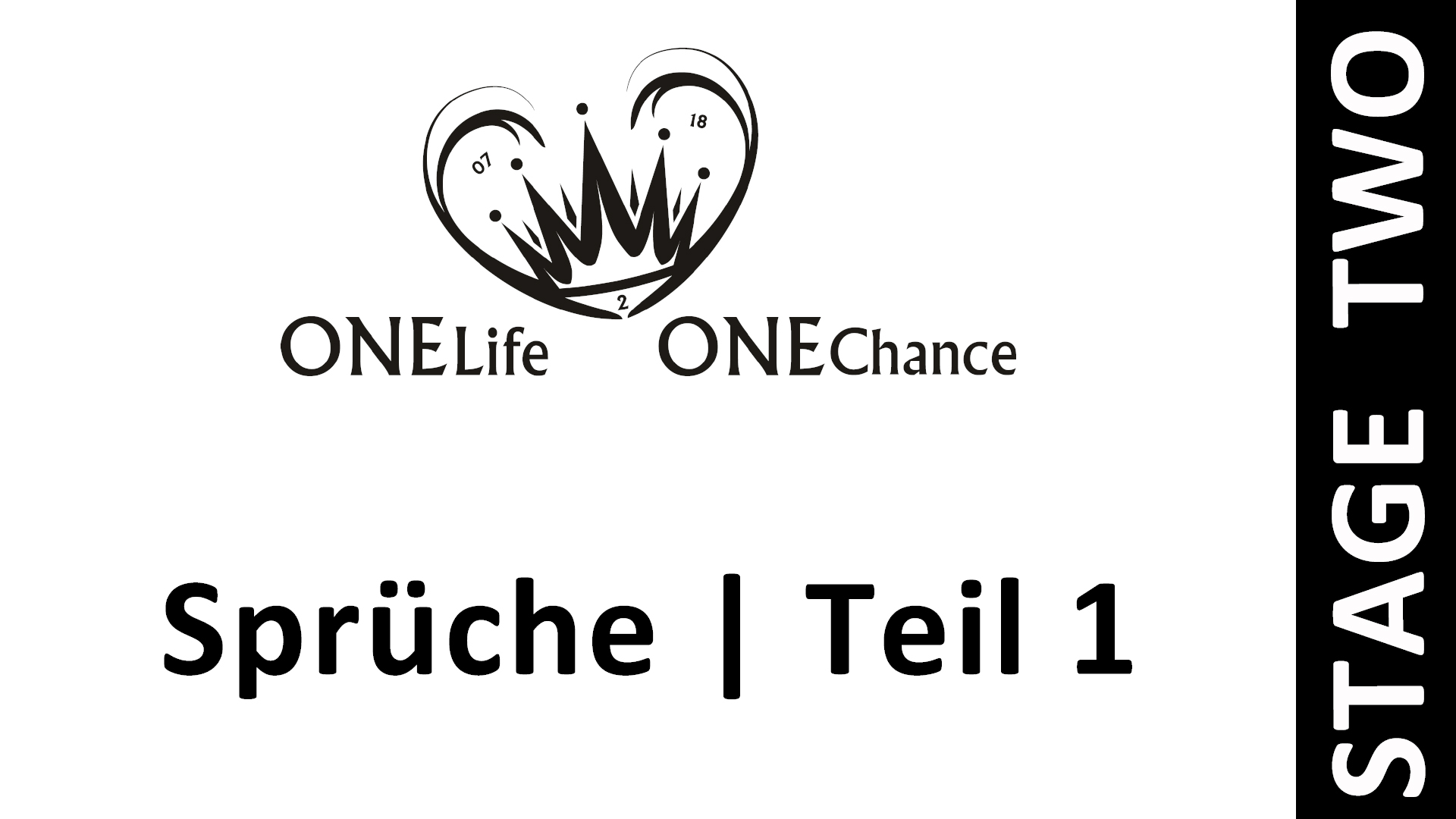 Lukas Teil 1